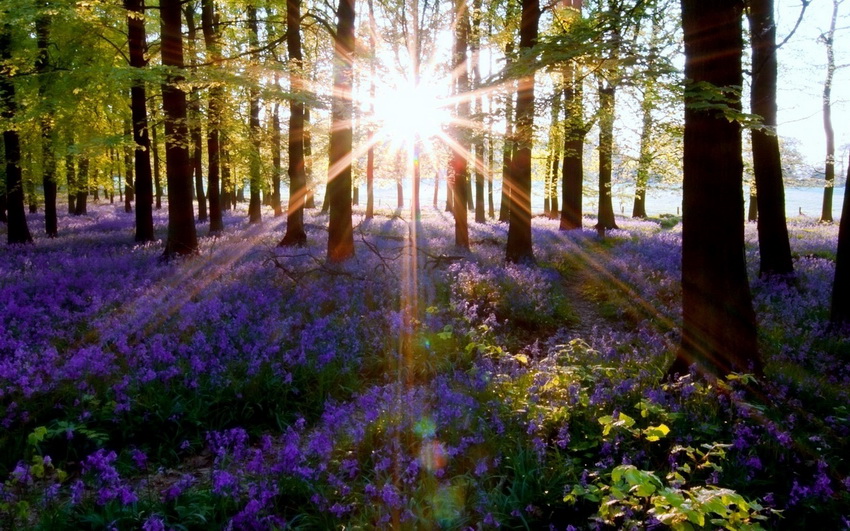 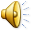 * Жизнь дана на … дела.
* Мир не без... людей.
* Истинное…всегда
просто.
* …слово человеку - что
дождь в засуху.
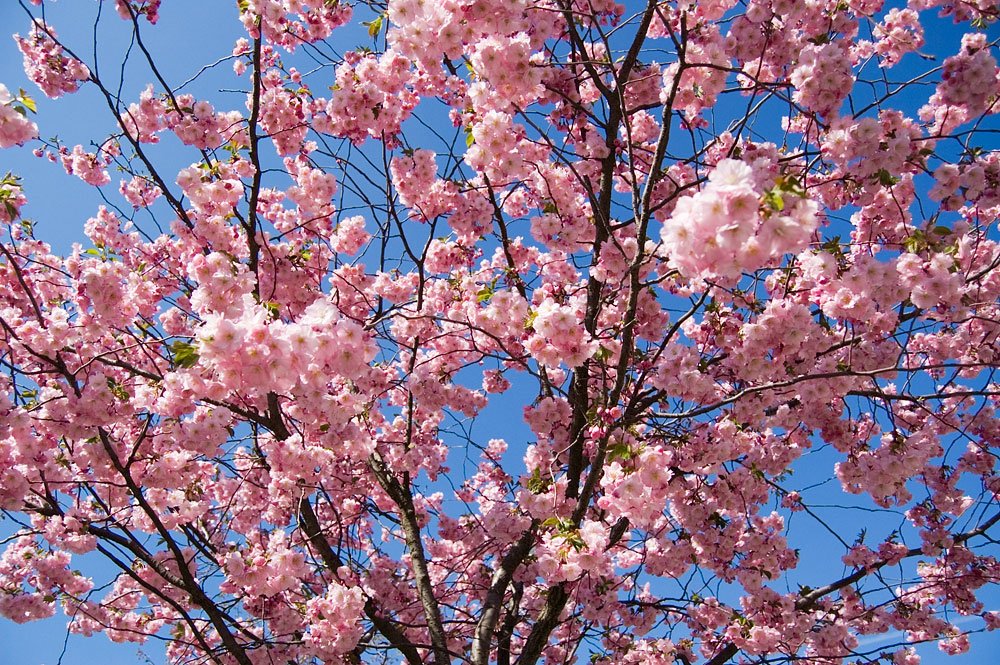 «Добру откроем       мы сердца».
СЛОВА вежливость
ПОСТУПОК
ВНЕШНИЙ ВИД 
улыбка
Доброта
МЫСЛИ О доброте
«Во внутреннем мире
человека доброта - это солнце».						В.Гюго
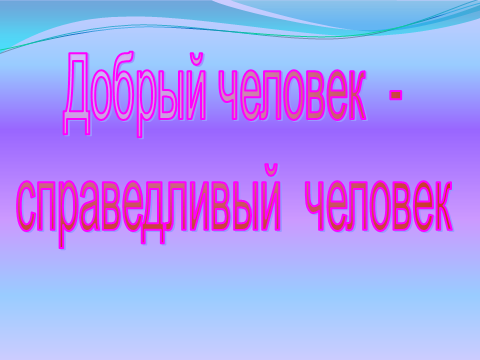 Притча 
о Добре и Зле
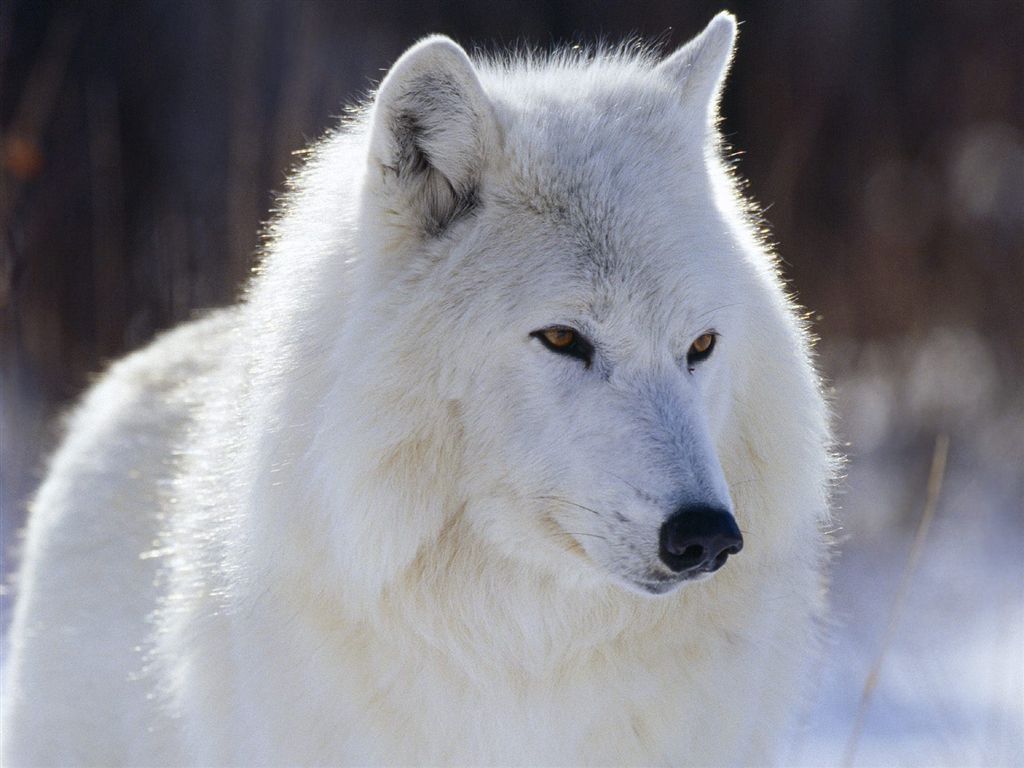 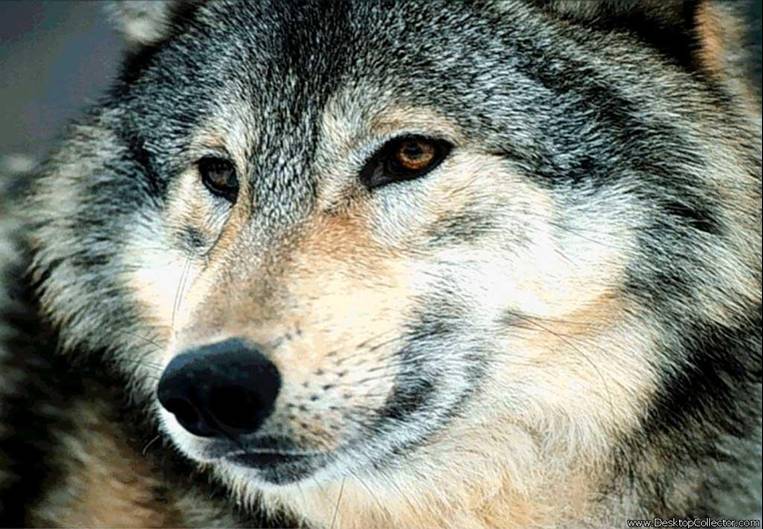 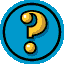 Запомните:
Добро 
сильнее зла
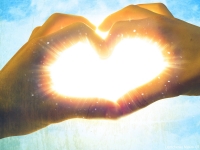 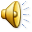 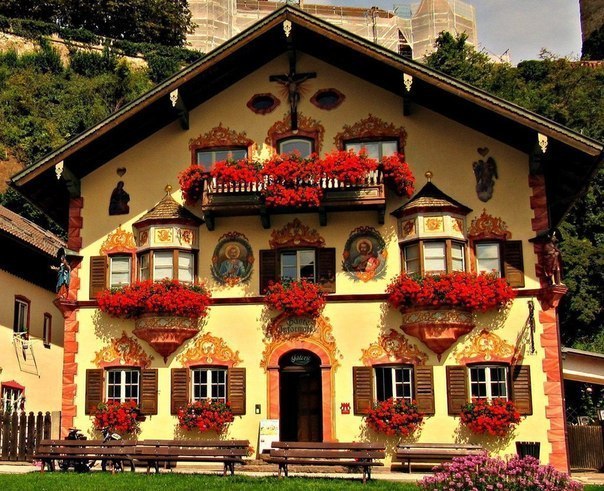 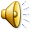 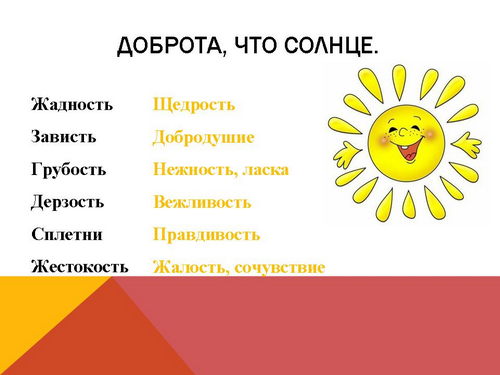 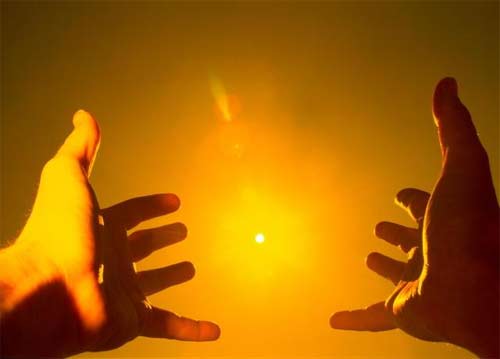 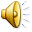 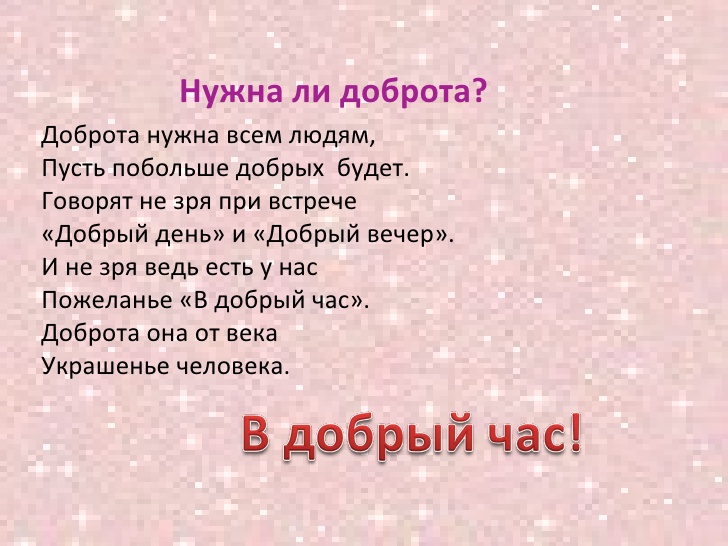 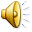